Planification des accompagnateurs
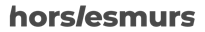